Муниципальное бюджетное общеобразовательное учреждение
 «Средняя общеобразовательная школа № 2»
Мультимедийная разработка учебного занятия
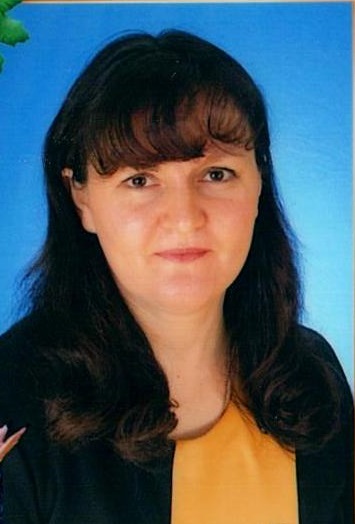 Учебный предмет:  литературное чтение

Программа «Школа 2100»

Тема: С. Есенин «С добрым утром!»

Учитель: Полюхович Ольга Петровна
Цель урока. Знакомство со стихотворением 
С. Есенина  «С Добрым утром!»

Задачи урока:
1. Учить правильному анализу произведения, выразительному чтению стихотворения через использование словесных, наглядных методов обучения
2. Формировать умение видеть образные языковые средства - олицетворения, сравнения
3. Воспитывать чувство прекрасного, наблюдая за картиной пробуждения природы и созданием удивительной атмосферы радости и умиротворения через  применение технических средств обучения
Тип урока. Изучение нового материалаМетоды и формы работы на уроке:
словесный ;
 наглядный ;
 практический ;
работа в паре;
фронтальная работа.

Оборудование: мультимедийный проектор, слайдовая презентация (портрет С. Есенина, иллюстрация модели обложки, изображение  восхода солнца), словарь С. И. Ожегова, изображение крапивы, раздаточный материал.
 
Планируемые результаты:  анализ произведения, выразительное чтение  стихотворения.
Структура
1. ОРГАНИЗАЦИОННЫЙ момент
Цель: мотивация учащихся на их активную деятельность на уроке
Деятельность учителя:

 приветствует учащихся;

создает положительный эмоциональный настрой;

 проверяет готовность детей к уроку.
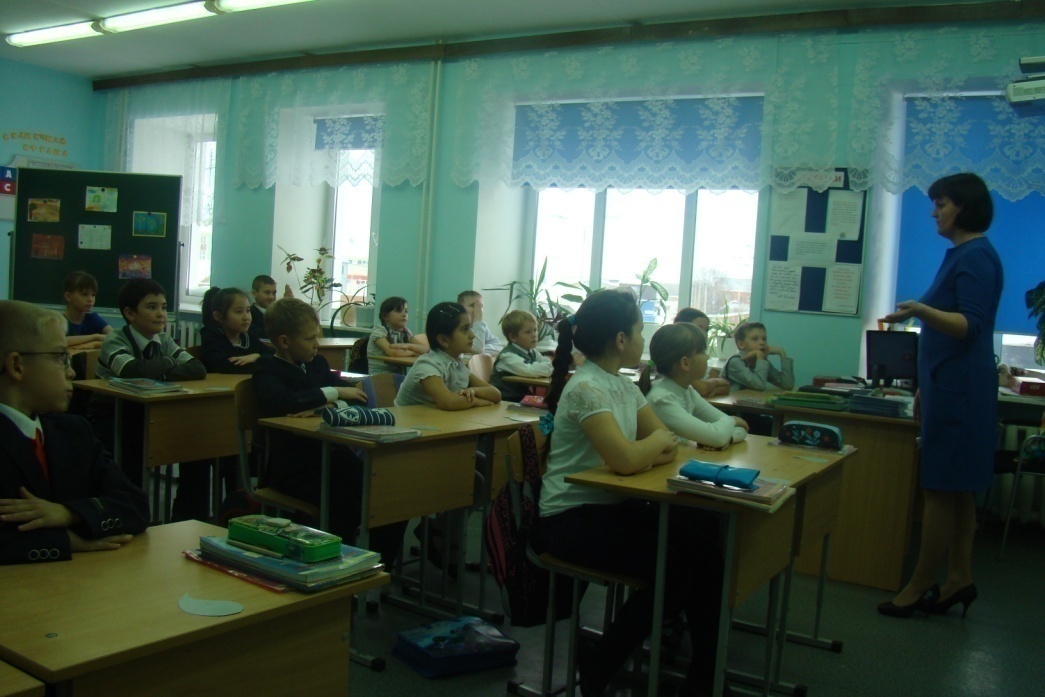 2. Изучение нового материала
Актуализация знаний
Цель: формирование интереса учащихся к изучению новой темы
Учитель. Сегодня мы начинаем изучать новый раздел.-Прочитаем его название. (на интерактивной доске)
Ученики. Природа летом.
Учитель: О чём мы будем читать в произведениях этого раздела?
Ученики. О летней природе.
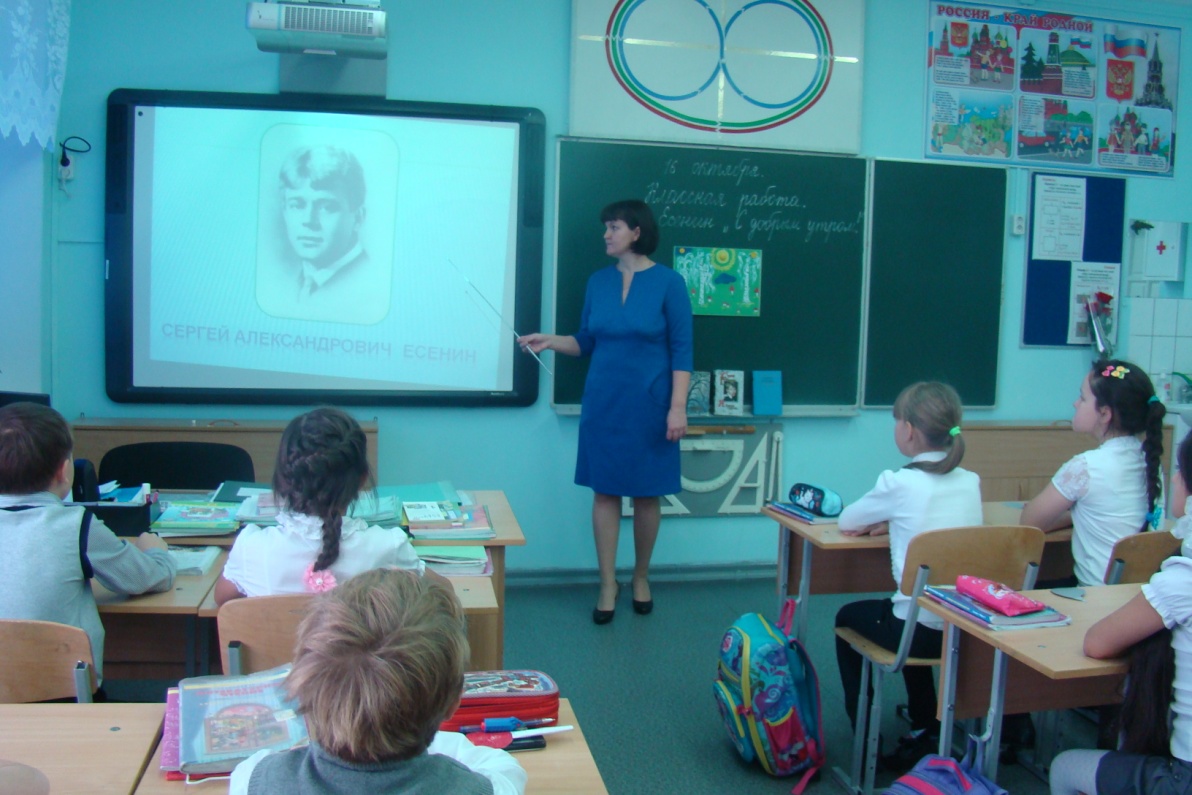 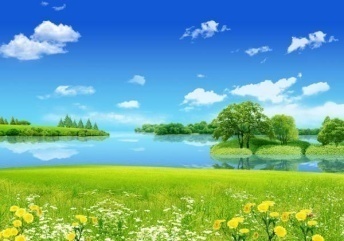 Природа летом
2. Постановка целей и работа с текстом стихотворения до чтения. Цель: знакомство  с содержанием стихотворения и его автором
Учитель. Какое по жанру первое произведение в этом разделе?
Ученики. Это стихотворение. 
Учитель. Как называют людей, которые пишут стихи?
Ученики. Поэты.
Учитель. Прочитайте его имя.
Ученики. Поэт Сергей Есенин.
Учитель. Прочитайте его название.
Дети читают.
Учитель. К кому обращено приветствие «С добрым утром!»Предположения детей.
Учитель. Посмотрите на зарисовку. 
 О каком утре мы будем читать? Почему? 
Предположение детей.
Сергей Александрович Есенин
4.Работа с текстом во время чтения, его анализ
А)Чтение стихотворение про себя
Цель: развитие самостоятельности у детей
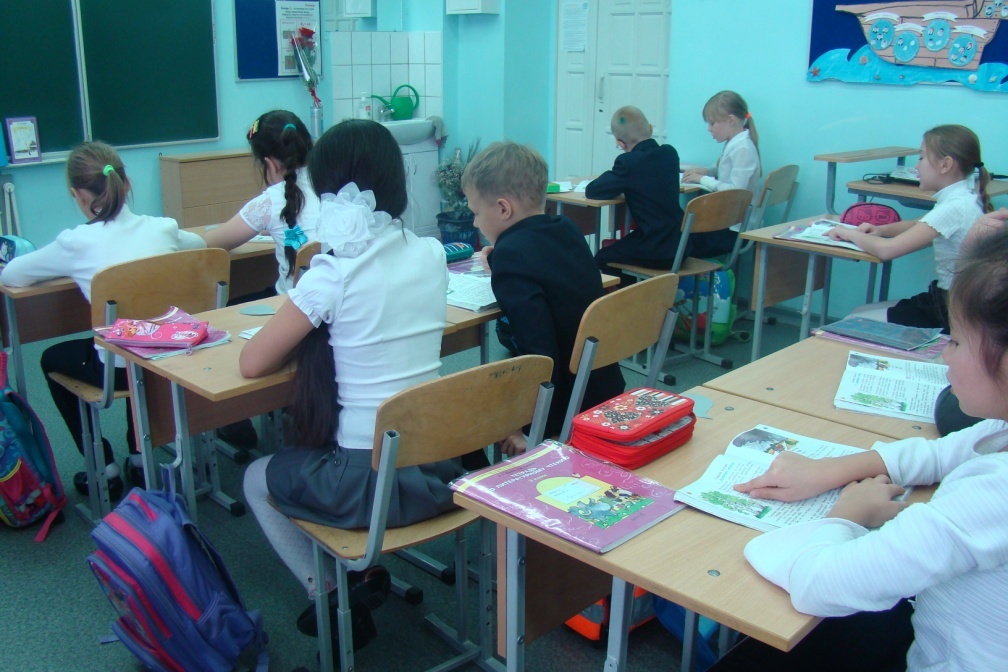 Деятельность детей
Дети читают стихотворение
 «С добрым утром!» про себя
Б) Работа с текстом после чтения
Цель: сравнение предположений детей до чтения и после чтения стихотворения
Учитель. Взволновало ли вас это стихотворение? Что вы можете сказать о его мелодии?
Ученики. Мелодия светлая, мажорная.
Учитель. Всегда ли она одинаково звучит?
Ученики. У каждой строфы свое звучание.
Учитель. Были ли мы правы в своих предположениях? 
Ответы детей.
Учитель. Будем читать и наблюдать за картинами , которые рисует поэт С. Есенин с помощью слов, попробуем увидеть их краски, услышать звуки природы.
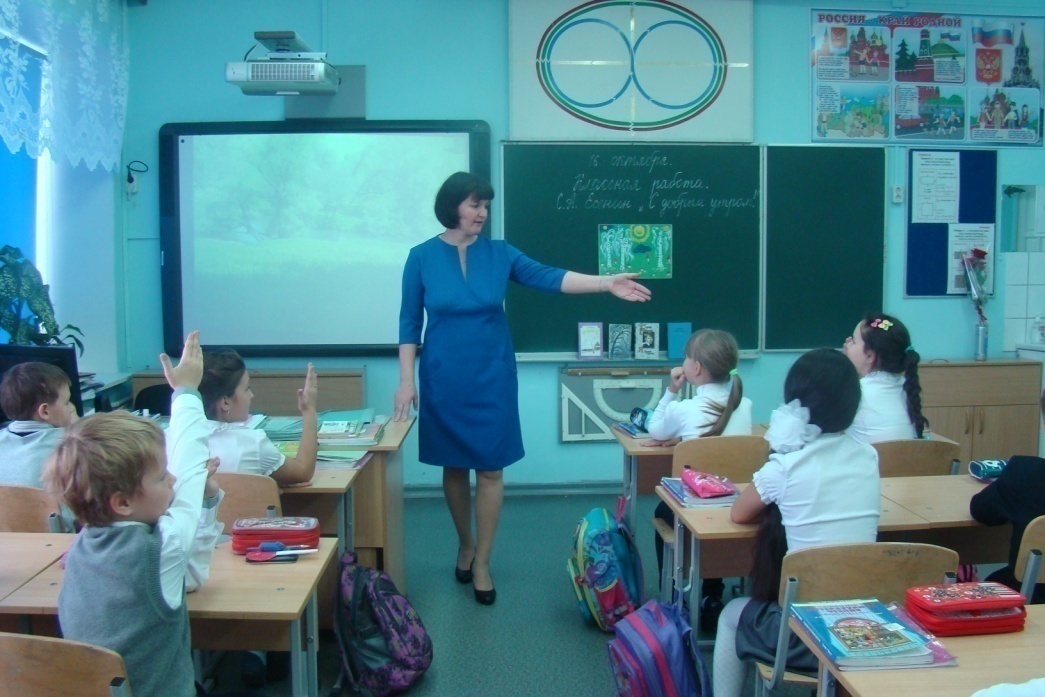 В) Словарная работа
Цель: выяснение значения непонятных слов
Учитель. В стихотворении Есенина много трудных и непонятных для вас слов. Значение слов прочитаем с  интерактивной доски

Ученики читают по цепочке
1.Затон- длинный нетронутый залив реки.
2.Заводь- низкие берега залива.
3.Румянить -покрывать  розовым  цветом.
4.Брезжить – рассветать, чуть светиться.
5.Плетень – изгородь из сплетённых прутьев и ветвей.
6.Перламутр- ценное вещество с переливчатой окраской, обладающий радужным блеском.
Затон- длинный нетронутый залив реки.
Заводь- низкие берега залива.
Г) Чтение стихотворения  по строфам
Цель: обучение правильному анализу произведения
Учитель. Какую картину вы представили, прочитав 1 строфу?
Дети описывают (рисуют) словами картины услышанного.
Учитель. Почему поэт говорит про звезды задремали?
Ответы детей.
Учитель. Отыщите слова-синонимы. 
Ответы детей.
Учитель. Почему поэт говорит о затоне как о  зеркале? От чего оно задрожало?
Ответы детей.
Учитель. В каком темпе нужно читать эти строки?
Ученики. Медленно, ведь все 
только-только  просыпается, плавно, задумчиво.
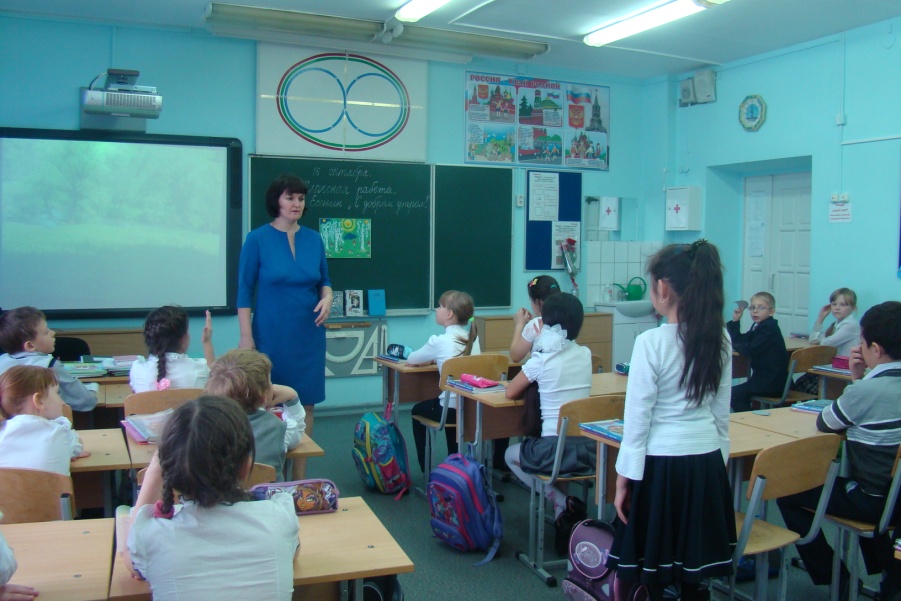 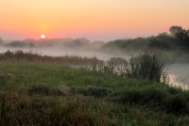 Г) Чтение стихотворения  по строфам
Цель: обучение правильному анализу произведения
Учитель. Кого напоминают березки во 2 строфе?
Ответы детей.
Учитель. Какое слово указывает на то, что  березки рады утру?
Ответы детей.
Учитель. Растрепали шелковые косы – как вы это себе представляете?
Ответы детей.
Учитель. Как поэт относится к березкам?
Ответы детей.
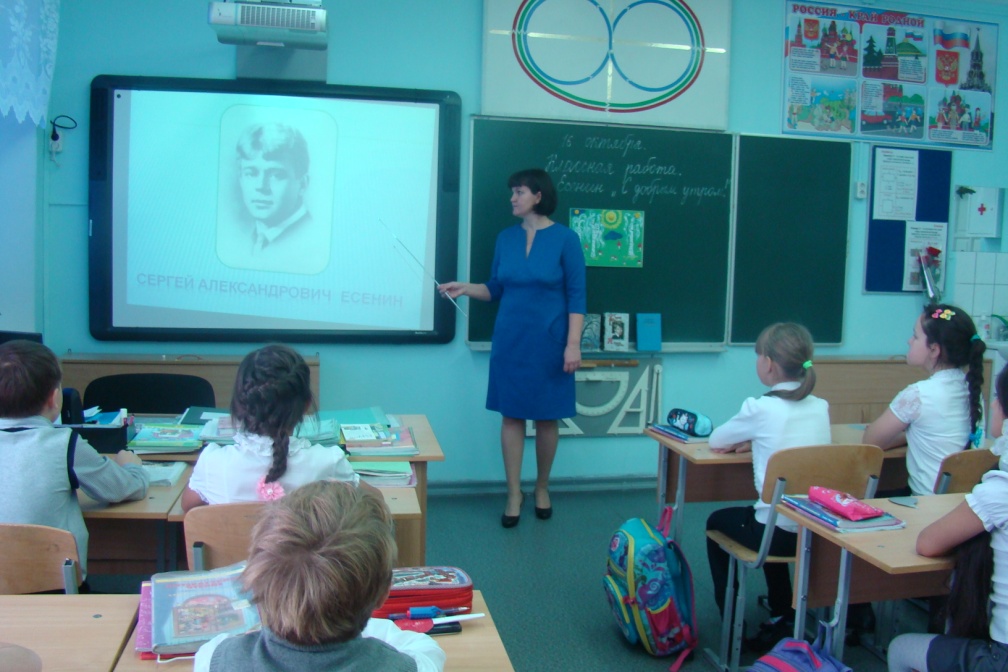 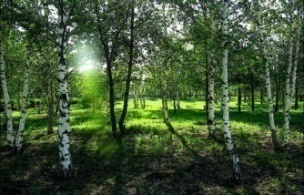 Г) Чтение стихотворения  по строфам
Цель: обучение правильному анализу произведения
Учитель: (после чтения вслух). Что сказочного вы видите перед собой?
Ученики. Девушку – модницу крапиву.
Учитель: Что такое плетень? 
Ответы детей
Учитель. Изгородь, от слова плести – сплетенная из веток. Какой рисует 
крапиву поэт? 
Если бы у нее было личико, какое
 было бы выражение? 
Ученики. На лице была бы улыбка.
Почему крапива шепчет?
Ответы детей.
Учитель. Какую интонацию мы выберем для чтения 3 строфы?
Ученики. Эмоционально, выделяя голосом, быстрее, чем предыдущие.
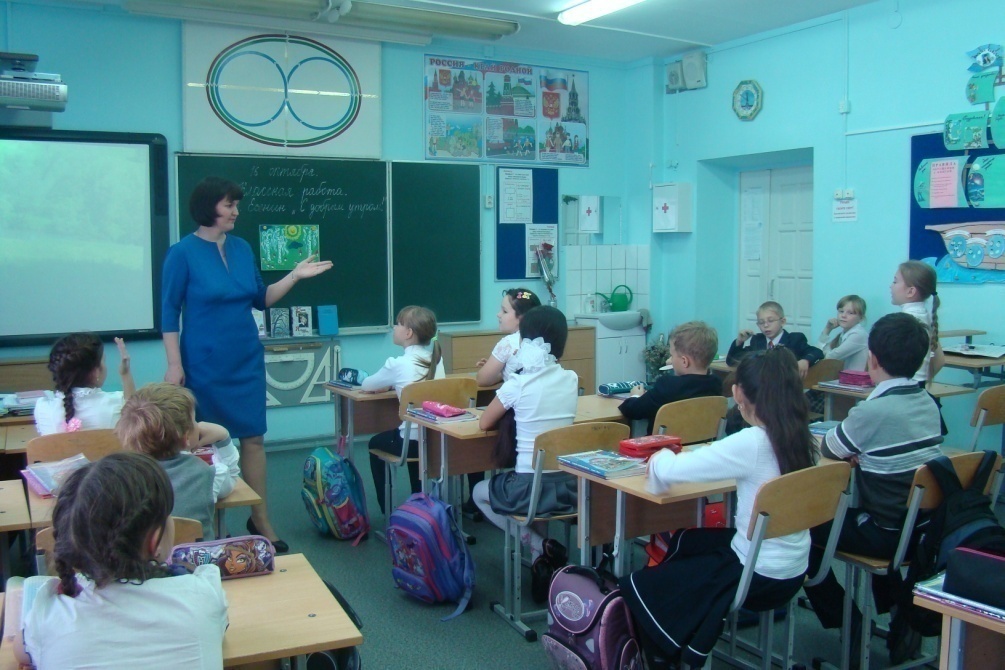 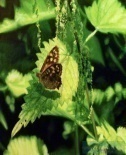 Д)Работа над языковыми средствами речи: олицетворениями
Цель: развитие умение находить сравнения, олицетворения
Учитель. Автор использует литературный приём олицетворение, чтобы мы могли представить эти образы. 
Что такое олицетворение? 
Предположение детей
Учитель: Значение слова «олицетворение» мы 
узнаем из толкового словаря 
Сергея Ивановича Ожегова. Нам прочитает…
Ученик . Олицетворение –это изображение неодушевленного предмета как одушевлённое. 
Учитель. Найдите и зачитайте олицетворения.
Дети зачитывают.
-Учитель: В изображении природы Есенин использует богатый опыт народной поэзии. Он часто прибегает к приему сравнение. Так, например, у черемухи ветви, что кудри, ветки березы сравнивает  с кистями.
Найдите сравнения.
Ответы детей
3. Физическая разминка
Цель:  снять физическое напряжение, активизировать мыслительную деятельность
Учитель. С добрым утром, глазки!
Ученики: (поглаживают веки глаз)
Учитель. Вы проснулись? (смотрим в бинокль)
Ученики: (повторяют движения)
Учитель. С добрым утром, ручки! 
Ученики: (поглаживают ручки)
Учитель. Вы проснулись?
Ученики:  (хлопают в ладоши)
Учитель. С добрым утром, ножки!
Вы проснулись? 
Ученики: (топают)
Учитель. С добрым утром, солнце!
Ученики: (раскрывают руки навстречу солнцу)
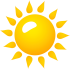 4. ЗАКРЕПЛЕНИЕ ИЗУЧЕННОГО МАТЕРИАЛА
1.Выразительное чтение стихотворения
Цель:  развитие навыка выразительного чтения
Учитель. Положите перед собой напечатанный текст стихотворения. Отметим  стрелкой  рифмующиеся слова.
Фронтальная работа.Учитель. Я ещё раз прочитаю стихотворение, а вы, слушая меня, отмечайте логические ударения и паузы .
(Ученики отмечают логическое ударение на карточках)
Учитель. Прочитайте стихотворение, что у вас получилось?
(Учитель открывает запись  на интерактивной доске) Учитель. Работаем в парах. Прочитайте выразительно, послушайте друг  друга. 
(Ученики работают в парах.)Учитель. Кто хочет прочитать стихотворение для всех?(Ученик читает выразительно стихотворение)
Карточка
С добрым утром!
Задремали звезды золотые,/
Задрожало зеркало затона,/
Брезжит свет на заводи речные
И румянит сетку небосклона//.
Улыбнулись/ сонные березки,/
Растрепали шелковые косы//.
Шелестят зеленые сережки,/
И горят серебряные росы./
У плетня заросшая крапива
Обрядилась ярким перламутром
И, качаясь,/ шепчет шаловливо:/
«С добрым утром!»//
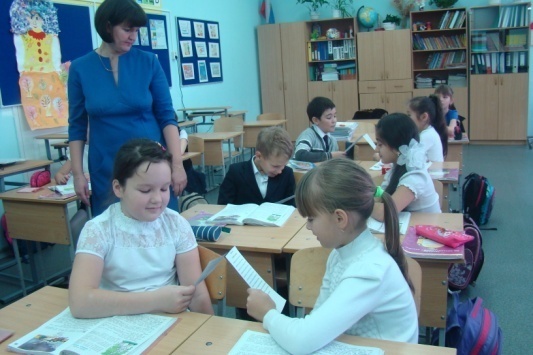 2. Словесное рисование
Цель:  развитие устной речи
Учитель. С помощью каких слов и выражений поэт наполняет картину летнего утра красками, делает её не просто цветной, но какой-то драгоценной?
Ученики:  золотые , зелёные, серебряные, перламутр, румяный.
Учитель. Ребята, какую картину вы бы нарисовали к этому произведению?
Ответы детей.
Учитель. Молодцы!
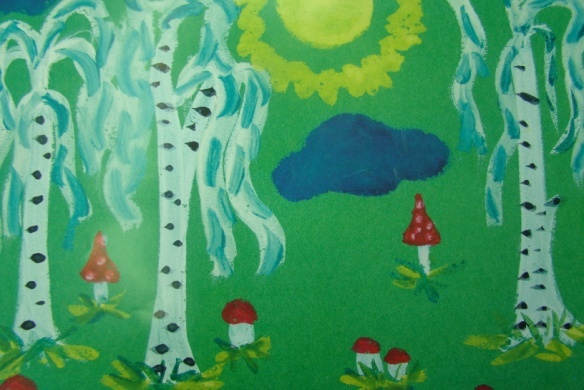 5.Итог урока
Цель:  развитие навыка выразительного чтения
Учитель. Итак, с каким произведением мы познакомились?
Учитель. Утро какой необычной волшебной страны поэт воспевает?
Ученики. Нашу Родину, наши места.
Учитель. Что можно сказать о настроении поэта?
Ученики. Оно светлое, радостное приподнятое.
Учитель. Как показывает поэт, что утро,
 действительно доброе?
Ученики. Ласковые слова, краски: золото, серебро,
 зелень.  Всюду улыбка и добро.
Учитель. Для Есенина природа – это вечная красота. Родившись в «краю березовом» На рязанской земле, поэт как бы говорит нам:»Остановитесь на мгновение, оглянитесь вокруг себя , на окружающий мир земной красоты». Чему учат книги Есенина?
Ученики. Живые картины природы в стихах
 С. Есенина учат любить и хранить мир, быть добрыми, милосердными, гуманными.
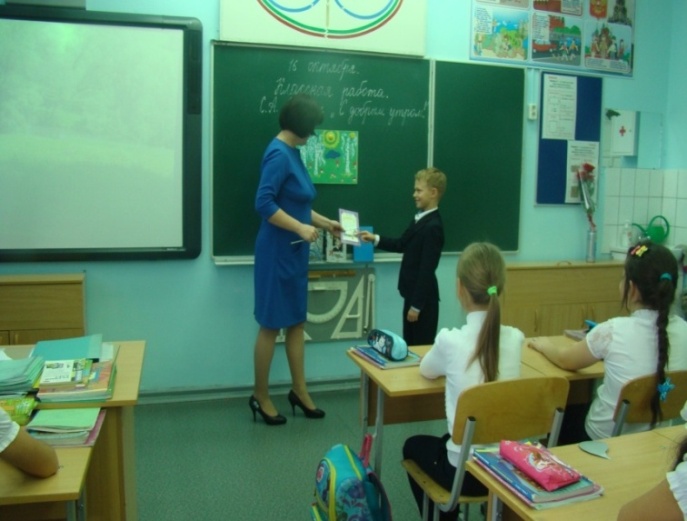 6. РЕФЛЕКСИЯ
Цель: оценивание активности и качества работы на уроке
Учитель. Если вам на уроке было интересно, комфортно, выберите яркие серебряные капли, а если вы испытывали затруднения, то капли  с менее бледной окраской.
Ученики оценивают свою работу.Учитель. Вы меня тоже очень порадовали своей работой. Молодцы!  Какая яркая картина у нас появилась! А появилась она, благодаря какому произведению? 
Ученики: стихотворению
 С Есенина «С добрым утром!».
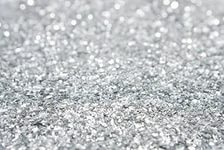 -    Все понятно
-   Немного   
             затруднялся
Было трудно и    
                непонятно
7. ДОМАШНЕЕ ЗАДАНИЕ
1. Выучите стихотворение «C добрым утром»
2. Нарисуйте иллюстрацию к стихотворению.

Учитель. Спасибо за работу. Вы все сегодня хорошо поработали. Молодцы!
(выставление оценок)